Data StrategyNavigating the Data Landscape for Success
Joanne HindmarshHead of Digital Advisory
Contents
Definition of Data Strategy
Steps to Developing a Data Strategy
Understanding Data Maturity
Setting the Vision
Strategy Considerations
Recap
2
[Speaker Notes: 20 minutes to cover a topic as vast as data strategy is going to be tough but ….read contents]
Definition of Data Strategy
3
[Speaker Notes: Ask the question]
A data strategy is the compass that guides an organisation through their data journey;If done properly, a good data strategy can create value from your data.
4
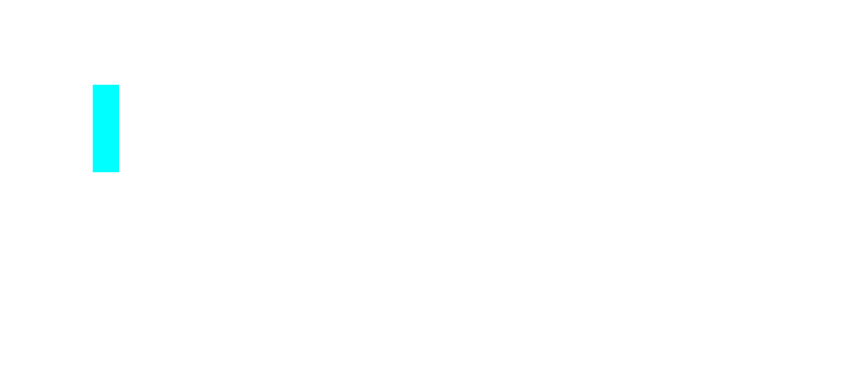 The Significance of Data Strategy
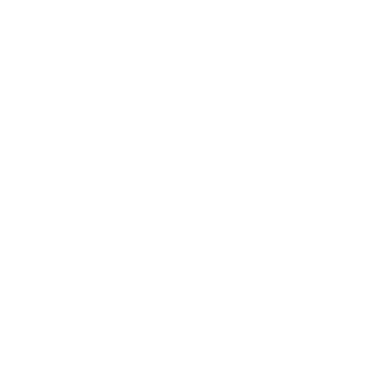 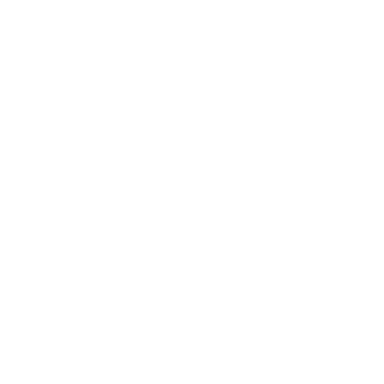 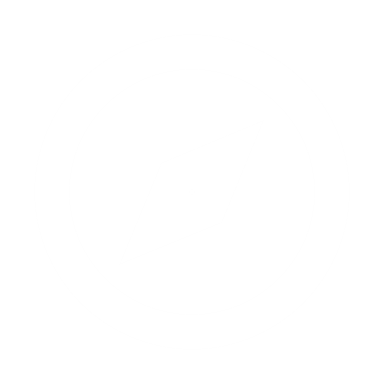 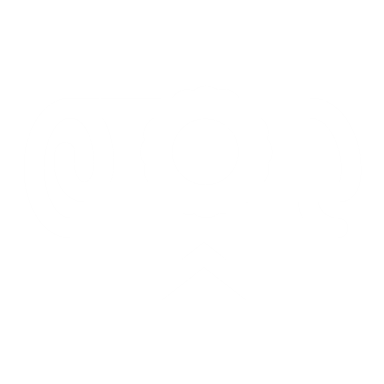 Accountability and Governance
Optimising Resources
Guidance for Decision Making
Data Quality and Consistency
Data strategy often includes data governance principles, which define roles, responsibilities, and accountability for data-related activities. This helps maintain data integrity and compliance.
A well-defined data strategy provides clear guidelines and priorities for how data should be collected, managed, and used within an organization.This guidance helps decision-makers align their actions with strategic goals.
By understanding what data is valuable and what isn't, organisations can avoid wasting time and money on collecting or storing unnecessary data.
When data is accurate and consistent, it fosters trust among stakeholders and minimizes errors.
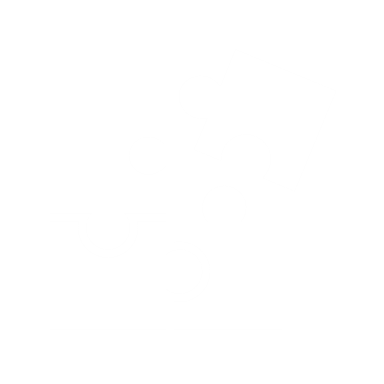 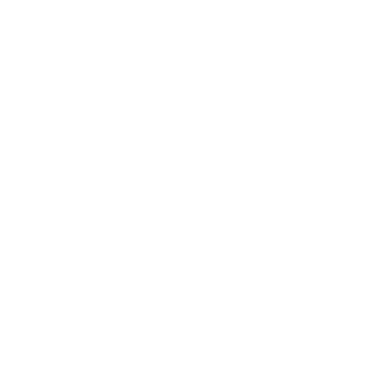 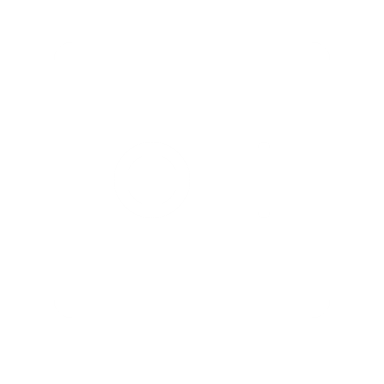 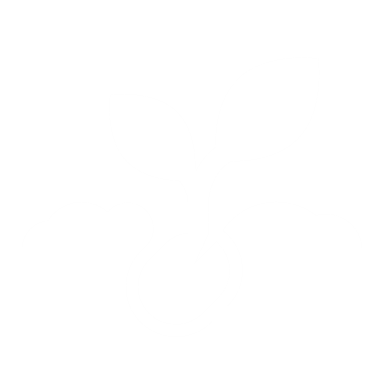 Innovation
Risk Mitigation
Scalability
Competitive Advantage
Data strategy can drive innovation by encouraging experimentation with data. When organisations have a structured approach to data, they can explore new ways to use data for product development, process improvement, and customer engagement.
Data breaches and regulatory compliance are significant concerns. A data strategy can include data security and privacy measures to mitigate the risk of data breaches and ensure compliance with data protection regulations.
As organisations grow, their data needs evolve. A data strategy can provide a roadmap for scaling data infrastructure and capabilities to meet increasing demands.
Harness data to identify market trends, customer preferences, and emerging opportunities faster than competitors.
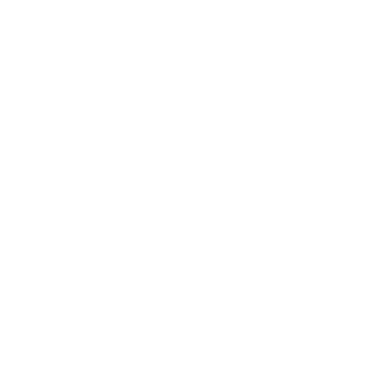 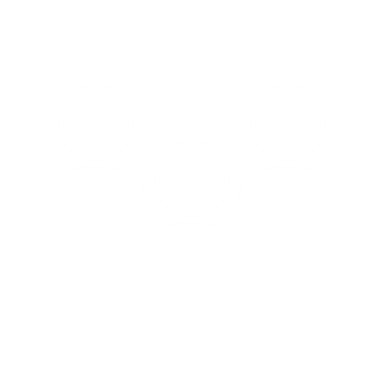 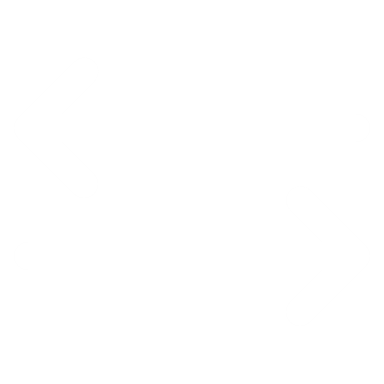 Customer / Service User Insights
Data Monetisation
Adaptation to Change
Understanding customer behaviour is essential.A data strategy enables organisations to collect, analyse, and utilise data to improve products and services and enhance the overall customer experience.
For many organisations, data is an asset that can be monetised. A data strategy can outline how data can be leveraged to create new revenue streams or partnerships.
A data strategy helps organisations adapt to change by enabling them to be more agile in responding to market shifts and emerging opportunities.
[Speaker Notes: That’s a big statement – let’s look at how we can create value through data – why is a good data strategy so important?You’ll be pleased to know at this point that I’m not going to read through all of these – but let’s look at some of the most significant. 

Guidance for Decision making : Guided decisions based on data is a surefire way to create efficiency. It aligns actions to strategic goals based on solid data evidence. 



Accountability and Governance – maintaining data integrity and compliance is key in ensuring your data is trustworthy and doesn’t end up becoming more or a burden than an asset. 

On the more fun side – a good data strategy will help drive innovation. When you have a structured approach to data you can explore new ways to use it for product or in our case, service development and design. Process improvement and customer engagement.]
Key Steps for Data Strategy
6
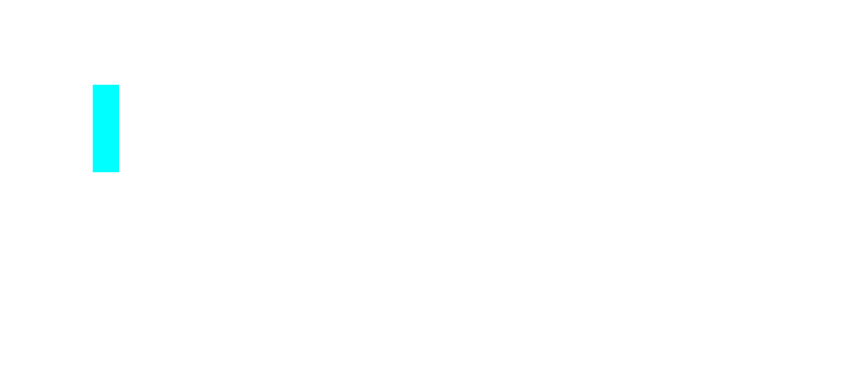 Key Steps in Developing an Effective Data Strategy
Implementation Strategy
Assess Current Data Maturity
This step involves evaluating the current state of data management and maturity. It includes assessing how data is collected, stored, processed, and utilised. 
The assessment helps identify strengths, weaknesses, and areas that require improvement in data management practices.
Implementation planning involves breaking down the data strategy into actionable steps and creating a detailed roadmap. It includes identifying specific projects, allocating resources, setting timelines, and establishing milestones for achieving the goals outlined in the strategy. Implementation planning ensures that the data strategy is put into practice effectively and efficiently.
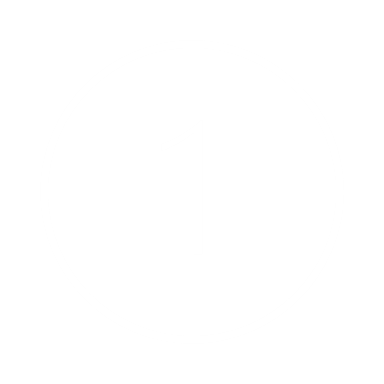 Develop The Data Strategy
Set Data Maturity Goals
Create a comprehensive plan that outlines how the organisation will achieve its data maturity goals. It includes defining the scope, objectives, and guiding principles of data management. The strategy also addresses data governance, architecture, security, analytics, and other critical aspects of data management.
After assessing the current data maturity level, define clear and achievable goals for improvement.These goals should be aligned with the organisation's strategic objectives and should specify the desired state of data maturity to be reached.
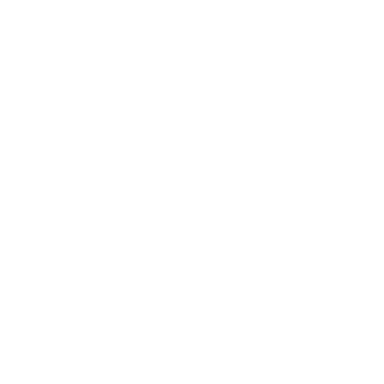 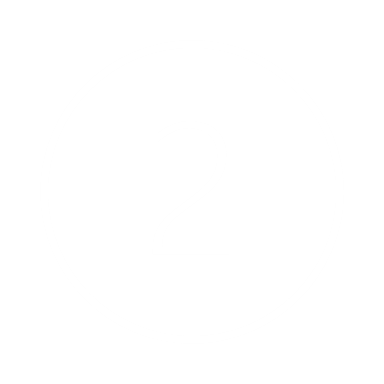 [Speaker Notes: There are only two things you really need to know to build a data strategy – where are you starting from and where do you want to get to. Creating a successful data strategy is less of a process and more of a cycle. Let’s have a look. Talk it through…….

“You can, and should, go round this cycle many times on your data journey- and it’s a good idea to build that into your plan.]
Understanding Data Maturity
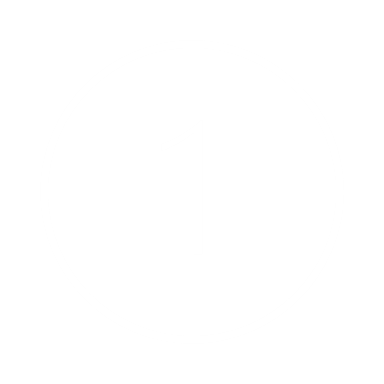 8
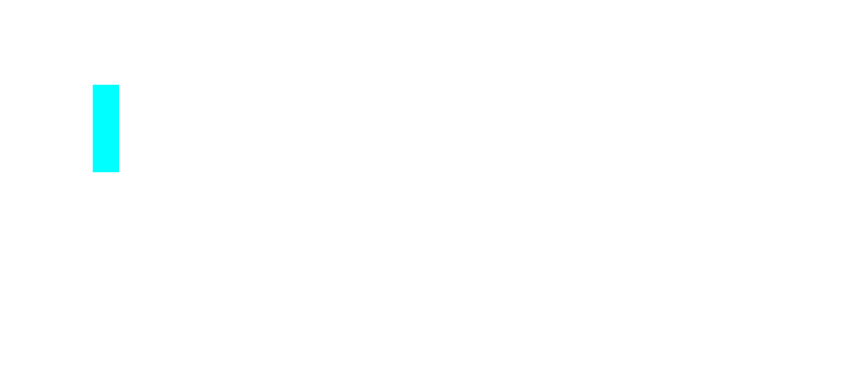 Unlocking Data Potential: Understanding Data Maturity
Five good reasons why a data maturity assessment is a great idea:
Data maturity is the measure of an organisation's readiness to effectively manage and leverage data. It encompasses data quality, governance, analytics, and overall data management practices. Understanding data maturity is crucial for harnessing the full power of your data assets.
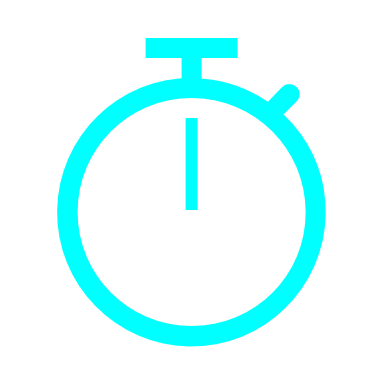 Gain a clear understanding of your current data capabilities and potential areas for improvement
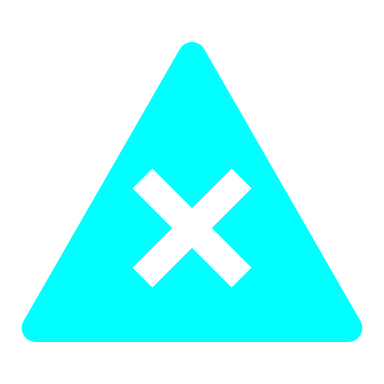 Identify the key drivers and roadblocks to your data strategy, and develop a roadmap to success
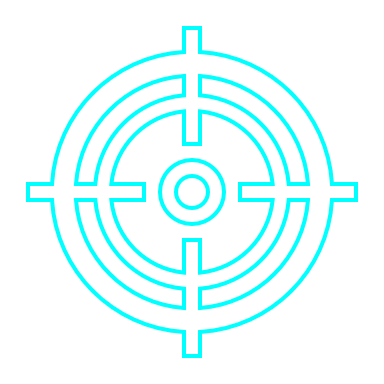 Maximise the value of your data investments by aligning your data strategy with your business goals
Leverage best practices and proven techniques to build a robust scalable and secure data infrastructure
Unlock the full potential of your data and create a culture of data-guided decision-making
[Speaker Notes: What do we mean when we talk about data maturity? *read slide*]
Mini Case Study 1
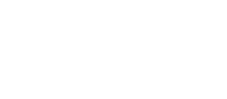 The Challenge:To support the data transformation of what was to become the UK’s second largest police force.
[Speaker Notes: In 2013 when the 8 regional forces came together as Police Scotland, Capita worked alongside them to build the strategy that would move them from these eight independent units to a unified force with a strong digital appetite. 8 legacy regions, 40 legacy systems and 25000 operational officers……….this needed a very robust strategy.In order to do this we had to design a Data Maturity Model that allowed us to understand the starting point of each of the independent forces, and also the desired state of maturity as a collective. Which is where Capita Data IQ started. The Capita Data IQ engine has been used to drive the data strategy with Police Scotland from initial data storage, management and fusion in the beginning to more recent data analysis and digital policing plans. 

Since then we have also used our Data IQ Maturity Assessment with local authorities such as North Yorks Council…who were also bringing together 8 separate entities into one collective. 8 is a good number for us!
However, since then ….CHANGE SLIDE]
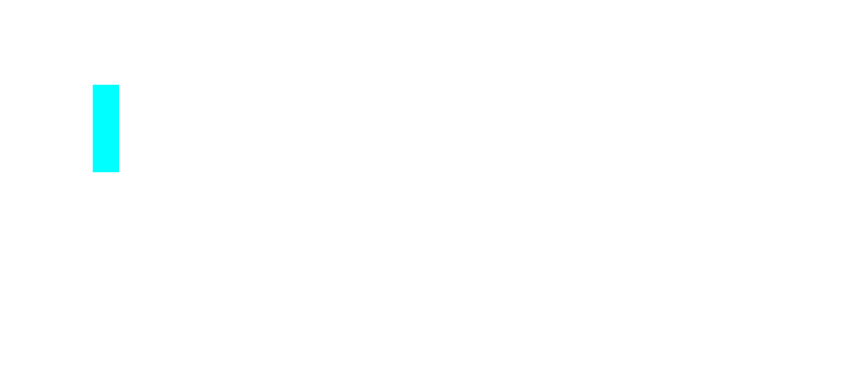 Data Maturity Assessment for Government
Stages of Data Maturity
Data IQ Engine aligned to focus on Government DMA Topics and Themes
5. Mastering
Engaging with others
Having the right data skills and knowledge
Having the right systems
Knowing the data you have
Making decisions with data
Managing and using data ethically
Managing your Data
Protecting your data
Setting your data direction
Taking responsibility for your data
Uses
Data
Leadership
Culture
Tools 
Skills
Seen as an exemplar.
Consistently proactive.
Organisation-wide implementation.
Strong internal and external engagement.
Clear understanding of needs and proportionate responses.
Futureproofing and prediction of future needs.
Broad and deep capability.
Beginning to embed policies and practices across organisation. 
Non-expert data users have little or no reliance on specialist support. 
Some external outreach and engagement. 
Regular review of policies and practices. 
Data consistently seen as a priority. 
High levels of engagement with data from all staff.
Deep capability. 
Implementation of practices across organisation may be inconsistent.
Value
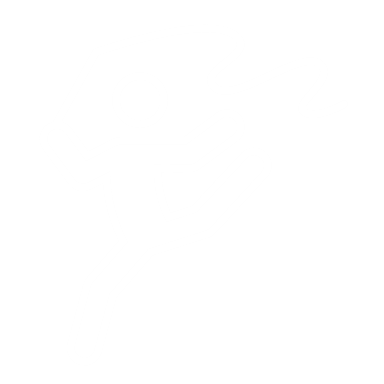 4. Developing
Data and analytical literacy valued in leadership roles.
Legal and policy requirements are firmly embedded and
widely understood.
Senior strategic leaders appreciate the importance of data.
Staff engagement with data extends beyond IT or
administrative roles.
Non-expert staff require support from specialist users to
work with data.
Broad drive and desire to improve data capability.
Intentional breaking down of silos.
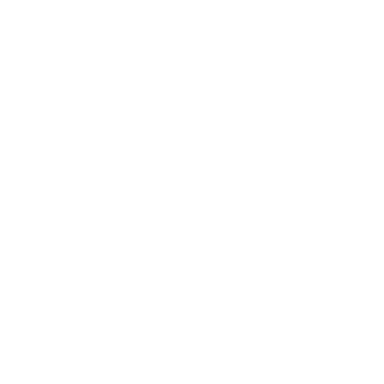 3. Learning
Data is used but is not a priority.
Data seen as an IT or administrative responsibility.
Use of or access to data is limited to specialist staff.
Lack of awareness about the value of data held in the
organisation.
Ownership of and responsibility for data is not well
communicated.
Disconnect between business leadership and data
leadership.
Focus is on highest profile processes and outputs only.
2. Emerging
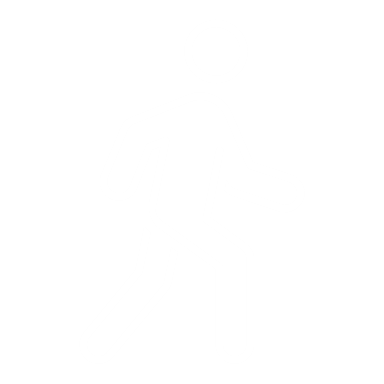 1. Beginning
https://www.gov.uk/government/collections/data-maturity-assessment-for-government
Compliance with minimum legal requirements.
 Insular approach and siloed working. 
Organisation does not see data as valuable for its outcomes. 
Lack of defined responsibility and oversight for data. 
Very limited knowledge of what data the organisation holds. 
Very limited data literacy. 
Limitations and restrictions by default rather than by design.
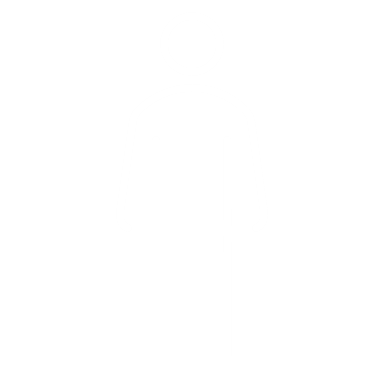 11
Increasing Data Maturity
[Speaker Notes: The government Central Digital and Data Office has worked closely with a company called data orchard to create the ‘Data Maturity Assessment for Government” – not as snazzy a name as Data IQ but it’s straight to the point,.


Quick show of hands – anybody familiar with this?For those that aren’t…..EXPLAIN IT

96 statements]
Setting the Vision
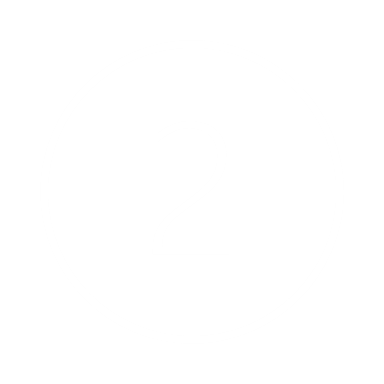 12
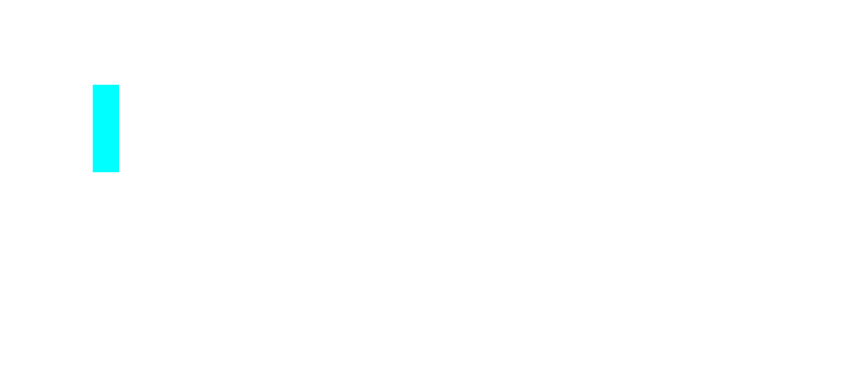 Looking Forward – Setting the Vision
Clear 
Alignment
Measurable 
Outcomes
Stakeholder 
Involvement
Timeframe
Prioritisation
1
2
3
4
5
Ensure that data strategy objectives closely align with your organisation's overall business goals and mission.
Establish realistic timelines for achieving your data strategy objectives, breaking them down into short-term and long-term goals
Identify key performance indicators (KPIs) that will allow you to measure progress and success.
Involve key stakeholders from various departments to gather input and ensure buy-in.
Prioritise objectives based on their potential impact and feasibility, considering available resources.
[Speaker Notes: When you’re investigating your starting point and evidencing your current state of data maturity, it’s also useful to think about the score you would like to have at the point that you next intend to assess your progress.Here are some things to consider when thinking about your desired level of data maturity.]
Strategy Considerations
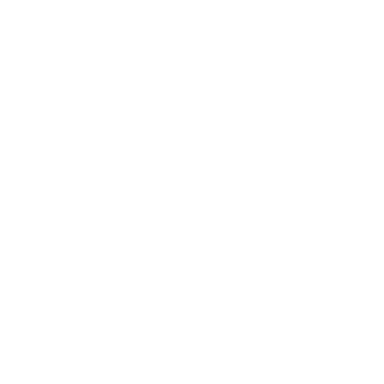 14
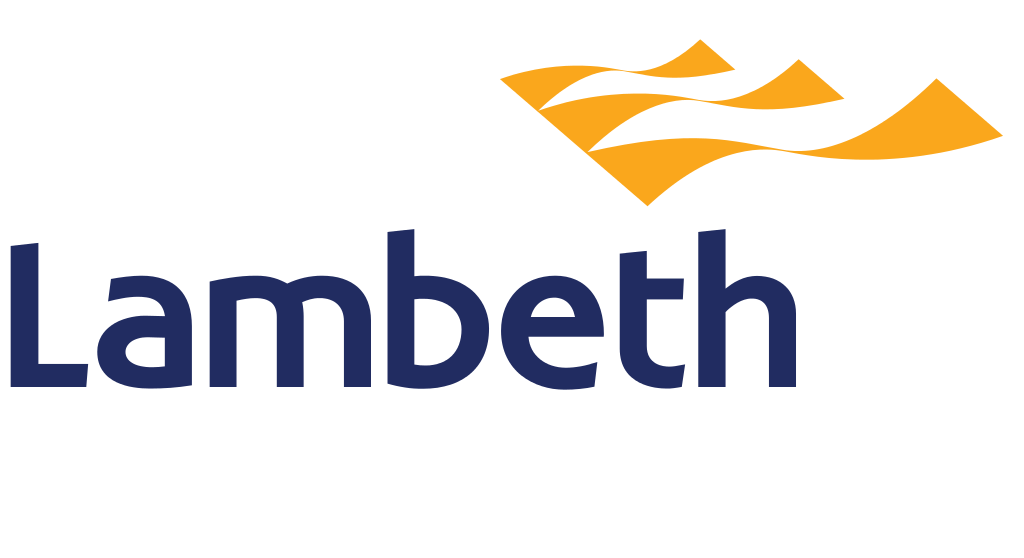 Mini Case Study 2
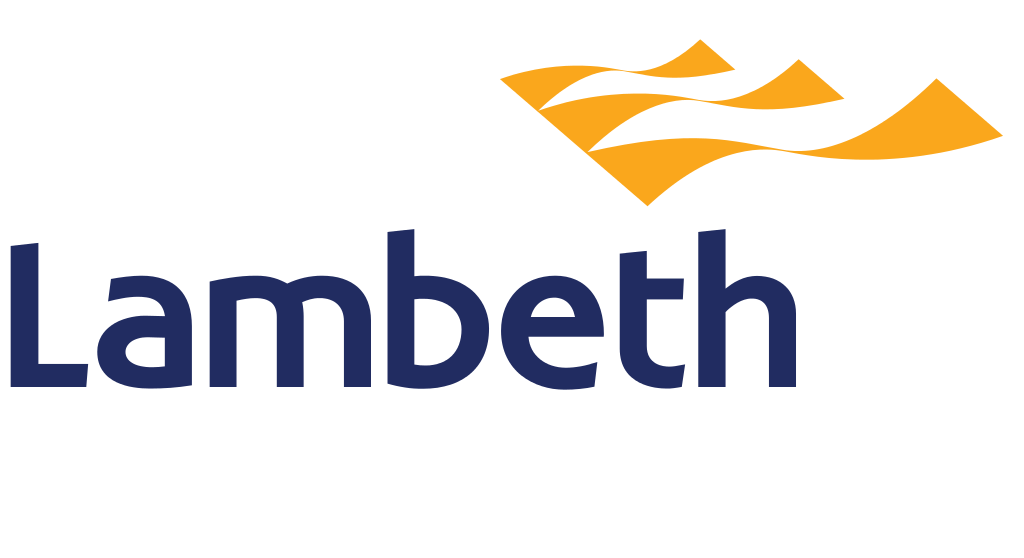 The Challenge:To construct a data strategy to support Lambeth in the creation of a joined up digital platform that could be used to deliver crucial services and deliver a ‘single view of the citizen’.
[Speaker Notes: Once you know where you’re starting from and where you want to get to, it’s time to start putting a plan together to bridge the gap. The ‘How; That’s our data strategy. It is THE plan outlines how we will use and manage data to achieve our goals. We did some work with Lambeth Council specifically on this part. Their aim was to create a joined up digital platform that they could use to deliver crucial services and deliver a ‘single view of the citizen’.A lot of the technical analysis had already been done and Lambeth were very clear on where they wanted to get to..It was our role to help them develop the transformation strategy.CHANGE SLIDE.]
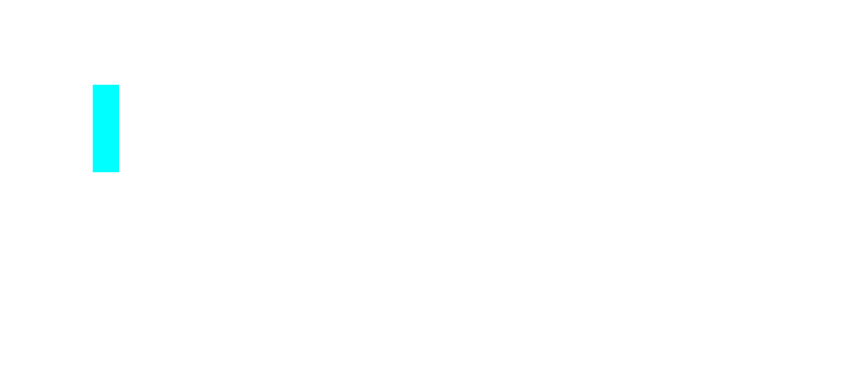 The Journey to Success – Strategy Considerations
The Foundational Advice
Clear Objectives
Data Governance is Paramount
Quality Over Quantity
01
02
03
Without proper governance, data can become a liability rather than an asset.
Start with well-defined business objectives to guide your data strategy effectively.
Emphasise data quality over data volume for better leverage..
Continuous Improvement
Invest in Skills
Be Ethical and User Centric
Data strategy is not a one-time project but an ongoing process. Regularly review and adapt your strategy.
04
05
06
Develop data-related skills within your team; it's not just about technology.
prioritise ethics, transparency, and a user-centric approach in data practices.
[Speaker Notes: Here are some of the first things to think about when creating the strategy.]
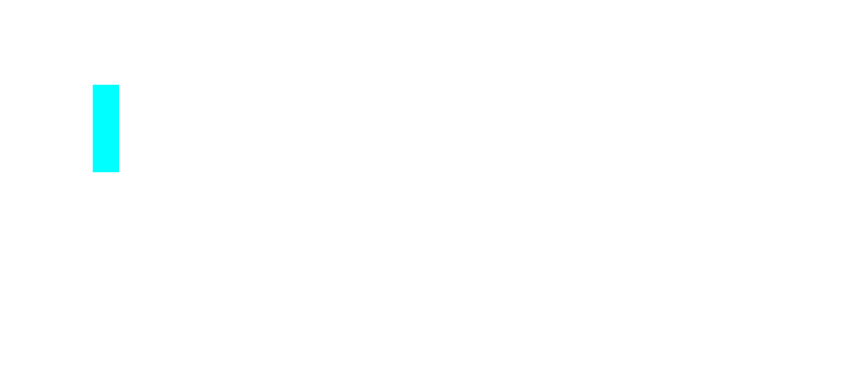 The Journey to Success – Strategy Considerations
The Advanced Advice
Data Minimalism
Data Informed – Not Data Driven
Data Debt
Just like technical debt in software development, data debt accumulates when data quality and governance issues are deferred. Address data debt proactively to prevent it from becoming a major hindrance in the future.
Strive for data minimalism by collecting only the data that is truly necessary for your objectives. This reduces complexity and potential privacy risks.
Aim to be data-informed rather than data-driven. Use data to inform decisions, but don't let it override human judgment and intuition entirely.
01
02
03
Data Democratisation Balance
Data Storytelling
Consider Other Data Sources
Data doesn't speak for itself. Effective data strategy includes the ability to tell compelling data stories that resonate with stakeholders and drive action.
While data democratisation is valuable, ensure there is a balance with data security and governance to prevent misuse.
04
05
06
Dark Data: unused or underutilised data can hold hidden insight
External Sources: consider other sources like open data or social media for unique insights
[Speaker Notes: For anybody that has already started thinking about this, here are some extra things you might want to consider when looking at ‘how’ you’ll achieve your data maturity status. Some of them are a little controversial because they challenge the usually advised considerations. Let’s have a look through. 

Data debt is a situation where you accumulate problems and messiness with your data over time because you haven't been taking good care of it. It's like not cleaning your room for a long time, and eventually, it becomes a big, messy problem.
Example: Imagine a company that collects a lot of customer information but doesn't properly organize or update it. They have duplicates, outdated records, and missing data. Over time, this messy data makes it difficult to understand their customers or use the data effectively. This accumulation of data problems is like "data debt" because it becomes a burden that they'll have to deal with later to make their data useful again.


Data Minimalism – a controversial one. Before when we talked about ‘quality over quantity’ we were talking about data that is reliable and complete. In this case we’re asking a next level ‘it may be complete….but is it useful? – what are you going to use it for? You might know the colour of the socks your service users wear each Wednesday but what will you do with that information?READ THE REST

CLOSE : Don’t be afraid to experiment with new technologies – but…set your safeguards learn fast from failure, iterate  and move forward!]
Recap
18
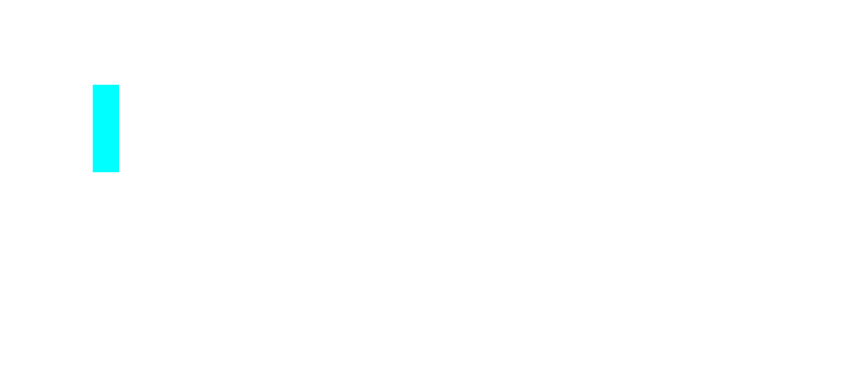 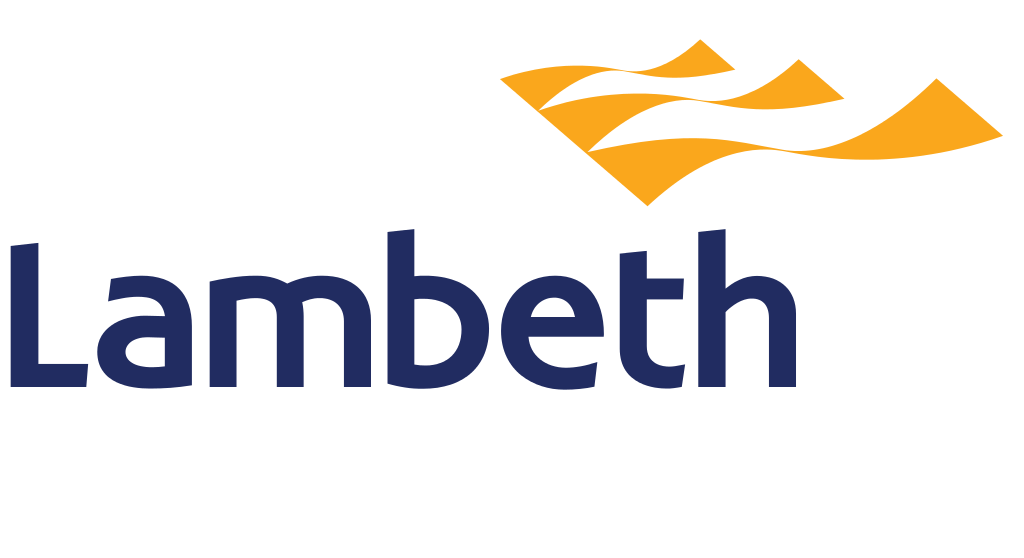 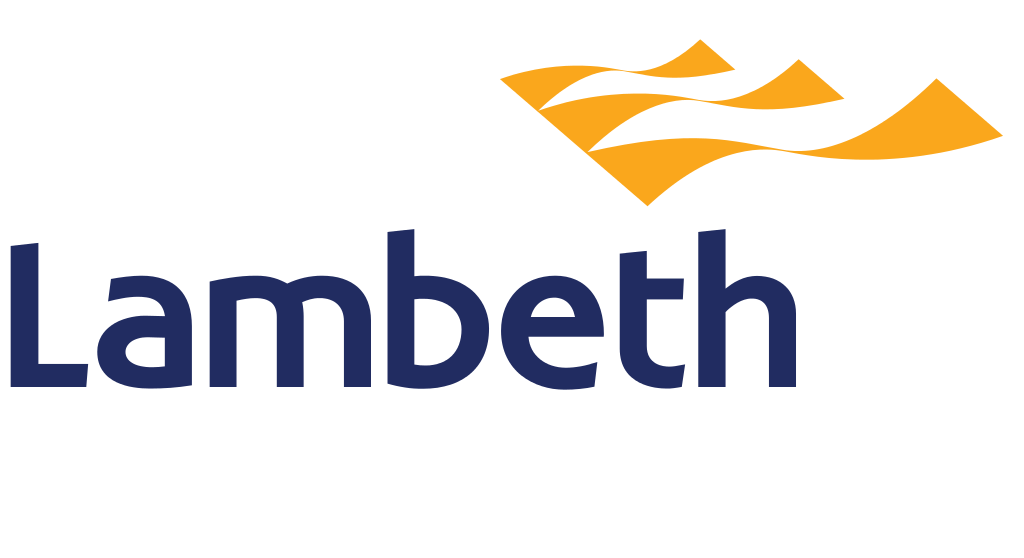 Key Takeaways
Next Steps
Crafting a data strategy is essential for organisations in today's data-driven landscape.

Data maturity is a vital concept, with stages ranging from initial chaos to optimised data-driven excellence.

Knowing where you want to get to is as important as knowing where you’re starting from.

Data strategy and data maturity are cyclical and require continuous improvement to continue to align your data initiatives to your business goals.
We are experts in data maturity and have worked with some big organisations on this and developing and delivering their data strategy.
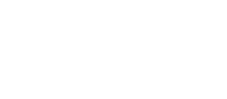 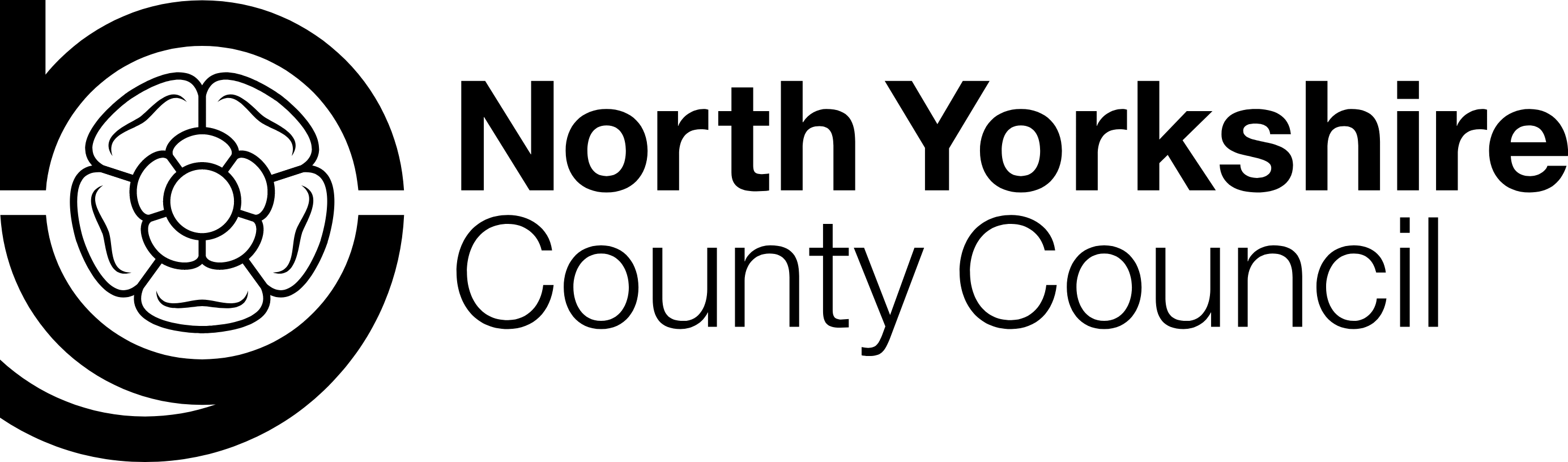 Come and have a chat with me after this at stand 10  or you can reach me at:
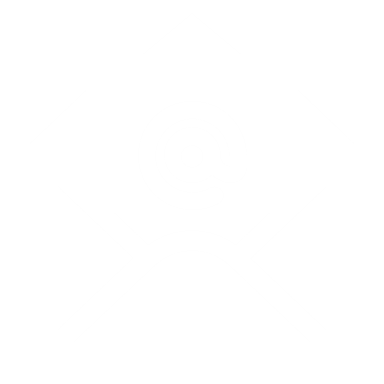 Joanne.Hindmarsh2@capita.com
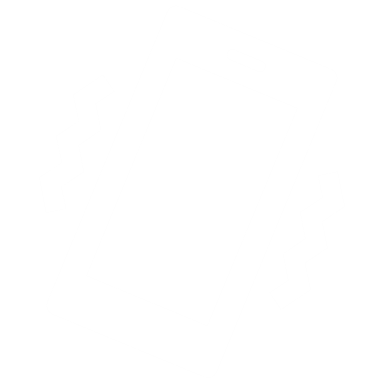 07784 230195
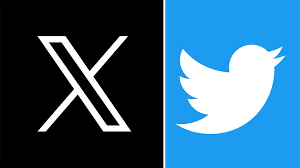 #CapitaDataIQ